Государственное бюджетное образовательное учреждение
Самарской области общеобразовательная школа № 9
Города Новокуйбышевск Самарской области
Структурное подразделение «Детский сад «Родничок»
«Защитникам Родины славу поем!»                                    Подготовила воспитатель                                                                                              Казанкова Вера Викторовна
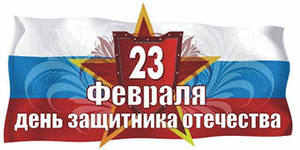 «Посвятить свою жизнь труду по защите Отечества- высший долг и высшая честь…юноши».                                             В.А.Сухомлинский
Цель
-Формировать интерес к армии
-Уточнить представления о родах войск
-Вызвать желание быть похожими на
 российских воинов
Зарождение  Красной  армии
18 февраля 1918 года австрийские,
германские и турецкие войска , 
вероломно нарушив перемирие, 
вторглись в Советскую Россию.
Правительство выступило с 
обращением: « Социалистическое 
Отечество в опасности».
Началась массовая мобилизация 
добровольцев. Принимались 
трудящиеся, добровольно 
изъявившие желание служить в 
рядах вооруженных защитников 
Отечества.
В 1919 году была введена Форма солдат Красной Армии
Защитная гимнастерка со стоячим воротником, шаровары такого же 
цвета, заправленные в сапоги или обмотки с ботинками, разрешалось 
оставаться в гражданской одежде. Командиры носили кожаные куртки и 
фуражки
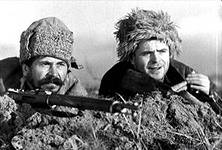 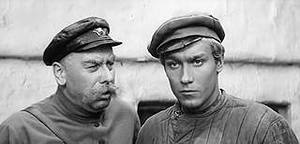 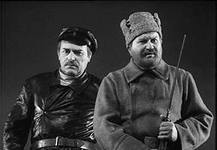 Названия праздника
-1922 году-»День Рождения Красной
 Армии»
-с 1946 года –» День Советской 
Армии и Военно-Морского флота»
-с 1996 года –»День Защитника 
Отечества»
В праздничные дни устраивались народные шествия,возлагались цветы к памятникам, в городах – героях проводился артиллерийский салют
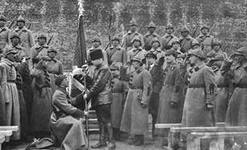 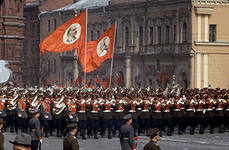 Это может наша русская земля
Она может накормить хлебом, напоить из родников, удивить своей красотой.
Защитить себя русская земля не может.
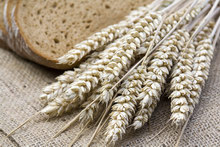 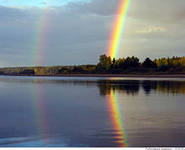 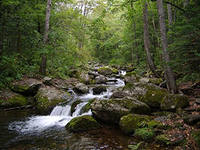 Зачем защищать свою родину?
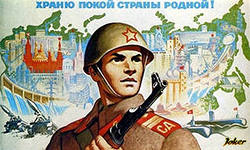 Мир – это главное слово на свете,
Мир очень нужен нашей планете!
Мир нужен взрослым,
Мир нужен детям,
Мир нужен всем
Защита Отечества – обязанность всех
Защищать, охранять, оберегать свою Родину могут военные и солдаты
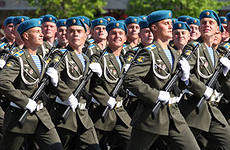 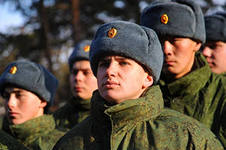 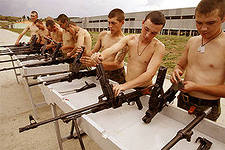 Наши военные, солдаты, моряки
Должны быть: храбрыми, смелыми, ловкими, отважными, закаленными, выносливыми, дисциплинированными
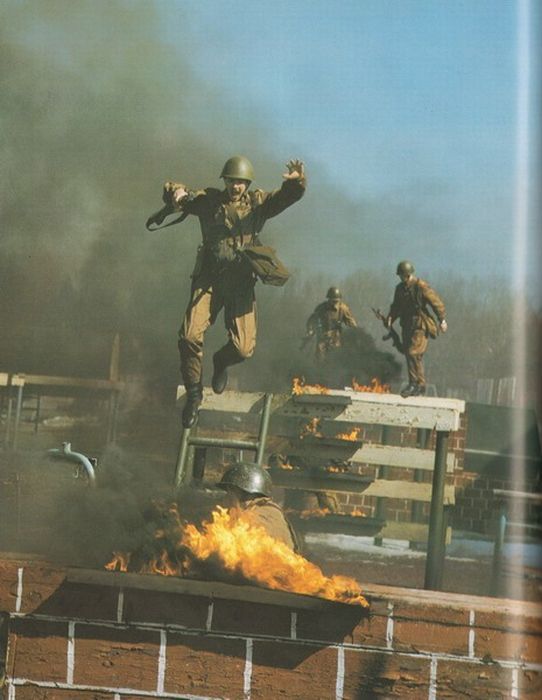 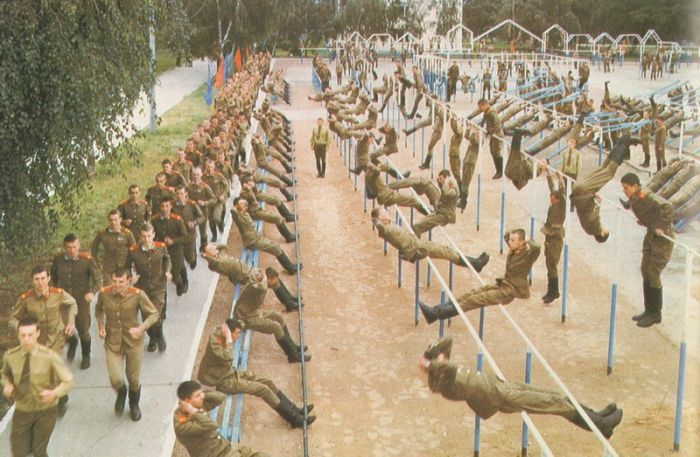 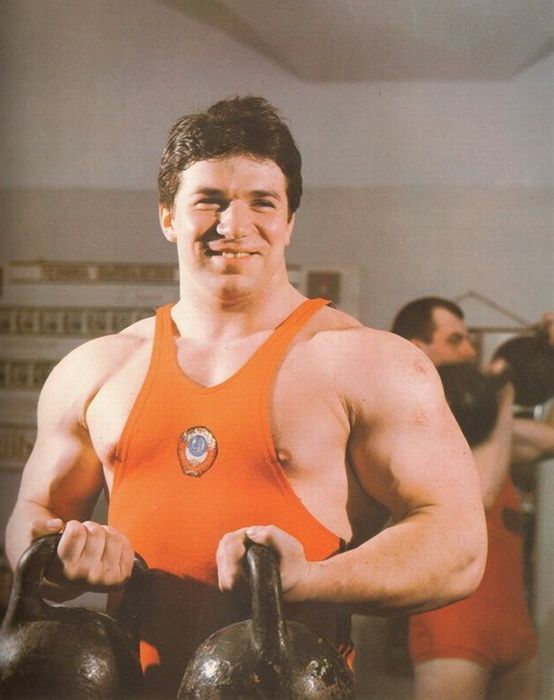 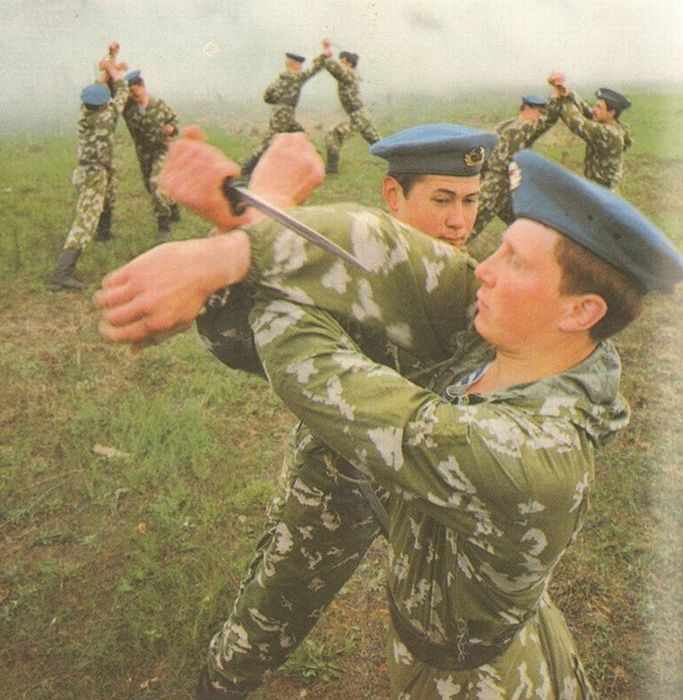 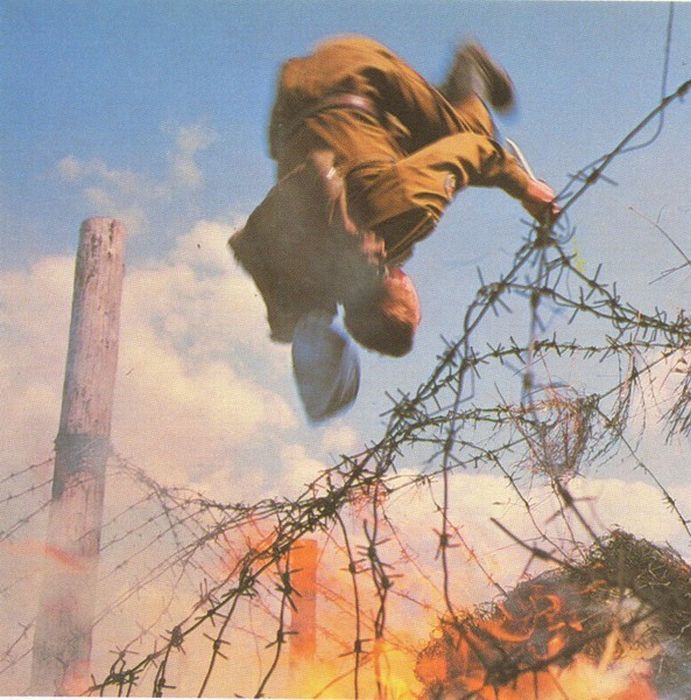 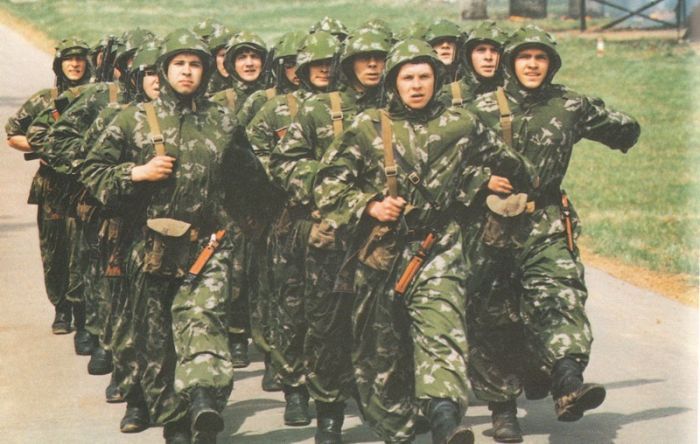 Рода войск Российской армии
Мотострелковые, танковые, артиллерийские, ракетные, пограничные, воздушно – десантные, военно-морской флот, авиация
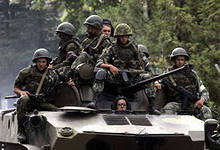 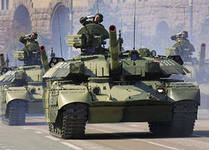 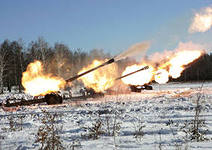 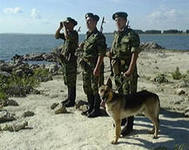 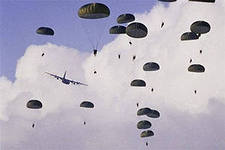 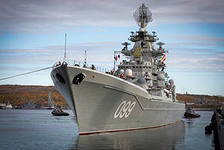 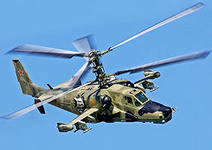 Пехота – «царица полей»
Когда-то солдаты передвигались с позиции на позицию пешком. Такое 
передвижение было медленным и утомительным. А сейчас пехоту усадили 
в бронетранспортеры, на боевые машины.
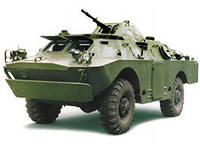 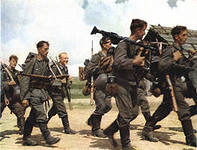 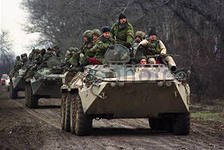 Морская пехота
Это не совсем обычные моряки. Они так же в тельняшках и бушлатах, но на 
головах не бескозырки, а черные береты, на ногах не ботинки, а сапоги. 
 К берегу морскую пехоту доставляют десантные корабли, плавающие танки
 и бронетранспортеры
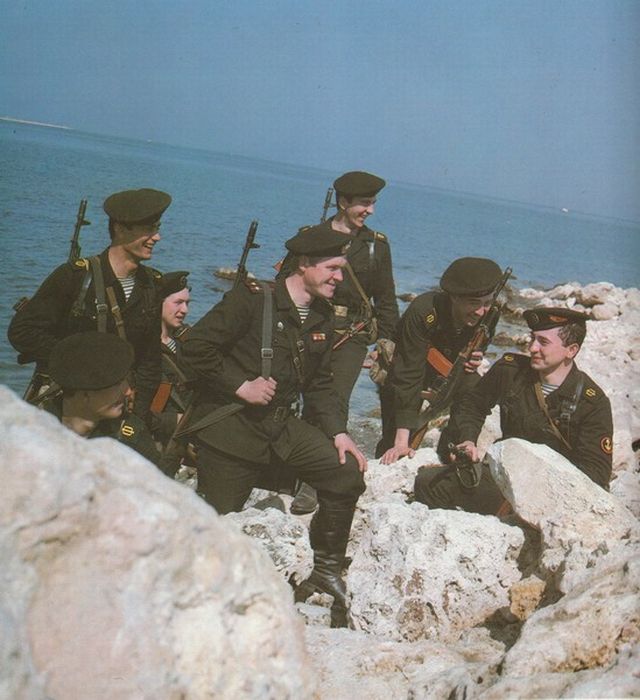 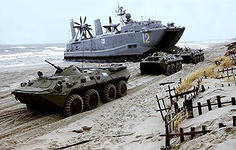 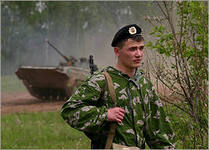 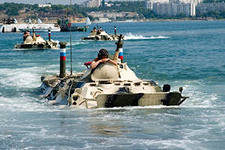 Ракеты-  самое молодое и сильное оружие
Старшая сестра современных боевых ракет – знаменитая «катюша».
«Катюши» своими залпами наводили страх на врага в годы Великой 
Отечественной войны
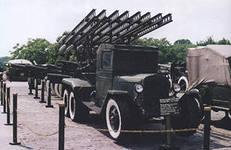 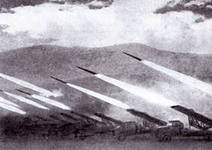 Ракеты в Российской Армии
Зенитная ракета поражает воздушные цели. Запускается она с земли. Это 
управляемая ракета. Ее полетом управляют с помощью специального 
прибора, на экране которого ракета видна светящейся точкой. Самолет 
врага от этой ракеты не спасется
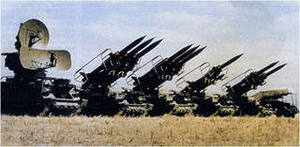 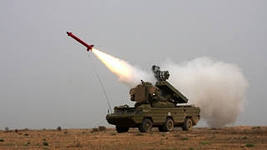 Оперативно-тактическая ракета поражает наземные цели, удаленные на 
сотни километров. Ракета запускается с машины, взлетает высоко в небо, ложится на заданный курс и несет свой могучий заряд к цели
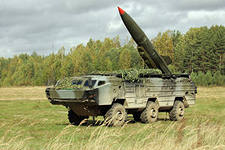 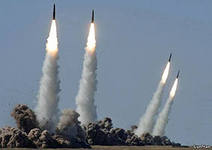 Самая мощная ракета стратегическая. Она способна уничтожить цель в
 любой точке земного шара. Где размещаются такие ракеты, знают только
 воины-ракетчики
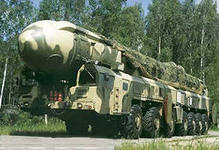 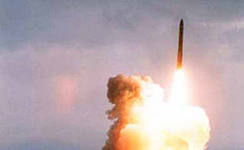 Стихи о армии
На ветвях заснули птицы,
Звезды в небе не горят.
Притаился у границы
Пограничников отряд.

Пограничники не дремлют
У родного рубежа:
Наше море, нашу землю,
Наше небо сторожат
                                              С.Маршак
Мой папа-военный,
Он в армии служит.
Он с техникой сложной 
Армейскою дружит!
Ходил он не раз
В боевые походы
Не зря говорят:
«Командир из пехоты!»
                                             Г.Лагдзынь
Дуют ветры в феврале,
Воют в трубах громко
Змейкой вьется по земле
Легкая поземка.
Над Кремлевскою стеной
Самолетов звенья
Слава Армии родной
В день ее рожденья!
                             С.Я Маршак
Пословицы и поговорки
-Солдата к славе ведут ученье и труд
-Принял присягу - от нее ни шагу
-Дисциплина – душа армии
-Солдат солдату родной брат
-Солдатская дружба сильнее смерти
-Дерево в огне сгорает, а солдат от огня 
крепче бывает 
-Чтоб иметь в бою удачу, крепко знай 
свою задачу
Поздравляем с праздником!
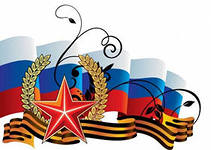 Спасибо за внимание!